AGENDA 

What is an argumentative essay
Definition
Aim
Benefit
Etymology of the word argumentation

How to organise an argumentative essay
Introductory paragraph  
Body 
Conclusion 

Appendices 
Example of argumentative essay
HOW TO WRITE AN ARGUMENTATIVE ESSAY

Structure Review & Writing Practice
Dri Sofia		
5LSCA
January 2020
What is an argumentative essay?
Definition: It is a text where you discuss both sides of an issue stating if you agree or disagree with a matter using reasons to support your opinion. 

Aim: convince the reader that your opinion is right. To achieve this, it is important to also discuss the other side’s reasons and then rebut them.

Benefit: force students to think on  their own taking a stand of an issue and supporting their ideas with solid argumentations
Etymology of the word Argumentation
How to organise an argumentative essay
An argumentative essay can be organised in different patterns. The most common ones are: Block Pattern and Point-by-Point Pattern.
The Introductory Paragraph
Explanation of the issue: sentence that provides some background on the topic. It could be anticipated by surprising facts or statistics that would gather the attention and increase the reader’s curiosity.
	•Introduce the general topic of the essay
	•Capture the reader’s interest

Thesis: Sentence that states clearly which side you are for and mentions the opposing point of view.
	•States the specific topic
	•May list subtopics
	•May indicate the pattern of organization of the essay
	•Is normally the last sentence in the introductory paragraph
Body Paragraphs
The body paragraphs in an essay are the supporting where develop topics and prove the thesis. 
Discuss topics one by one. The body contains as many paragraphs as necessary to explain. Link paragraphs with logical connectors. 

Example of structure following the Block Pattern:
Conclusion
The concluding paragraph reminds your reader of what you have said. In it, you summarize your main ideas or paraphrase your thesis. You may also make a final comment on the topic for your reader to remember.
The conclusion is the final paragraph of the essay. It has three purposes: 
It signals the end of the essay and requires the begin with an adequate transition signal. 

It reminds your reader of your main points, which can be done in two ways: 
Summarise your subtopics 
Paraphrase your thesis 

It leaves your reader with your final thoughts on the topic. This is the opportunity to convey a strong message that the reader will remember.
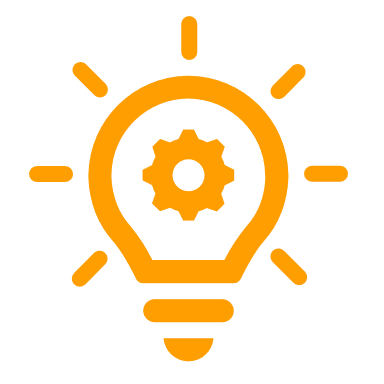 How to make a memorable conclusion? 
Make a prediction 
Suggest results or consequences 
Suggest a solution, make a recommendation, or call for action 
Quote an authority on the topic
To sum up
Five key elements an argumentative essay should contain
Clarify in your mind what the two sides of the argument you are. Decide which side you agree with
Write a thesis statement. Your thesis statement can state either just your point of view or both points of view
Research the topics to get ideas and supporting reasons for both sides of the argument
Decide whether you will use block or point by point organisation. Then develop an outline
Write your argumentative essay
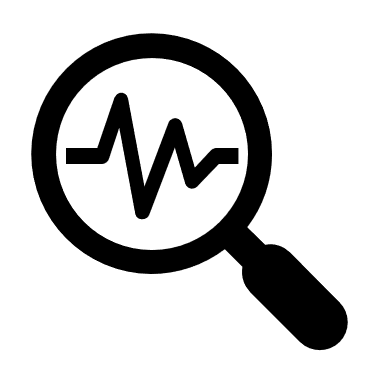 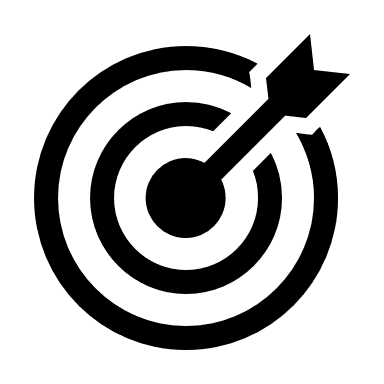 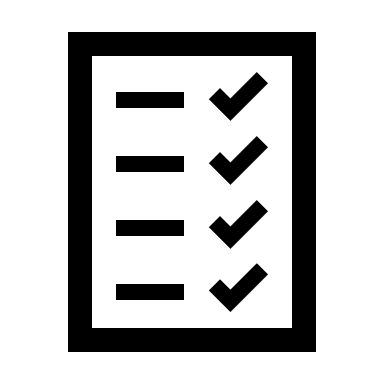 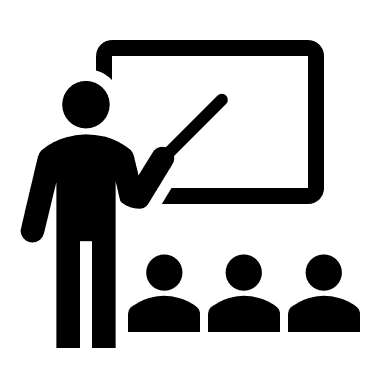 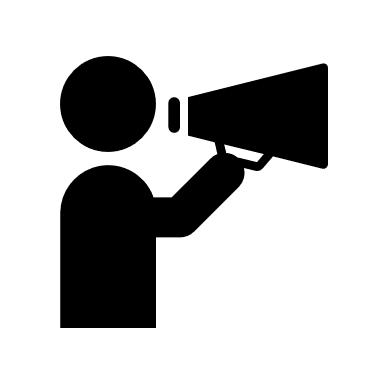 Example: Introductory Paragraph
Engaging sentence
According to a study from the United Nations, women earn only 77 cents for every dollar that men get for the same work. 

Explanation of the issue
Despite the remarkable progress in the past 20 years, there are still large gender inequalities is many regions of the world. Sexual violence, exploitation, the unequal division of unpaid care and domestic work, and discrimination in the workplace are just some examples where women and men are treated differently. 

Thesis
Although there might be some natural differences between men and women, it is vital to promote equal rights in the society, provide gender parity in primary education and make sure that everyone has the same opportunities to succeed.
Example: Body Paragraph – Block 1
Summary of opposing argumentation 
On one hand, Jordan Peterson, a Canadian psychologist argues that “the gender pay gap is largely a natural reflection of differences between men and women”. These differences are explained in the Big Five personality traits that according to some studies seems to be higher in women than men: openness to experience, conscientiousness, extraversion, agreeableness and neuroticism. To support his thesis, Peterson discussed women tendency for sensitivity and their high level to be cooperative and compassionate. Moreover, Peterson supports the unreachable gender equality because women may have family crisis to deal with.

Rebuttal to the other side’s argumentation 
There is no doubt that women and men present differences; however, this aspect does not consequently imply offering an unequal treatment in society, education or working environment. In most cases, differences amongst people are linked to personality or family background; therefore, two men may present differences like a man and a woman. Moreover, studies show that women have a better oral memory and a more fluent  eloquence than men who stammer easily. In addition, studies show that women and men have different reactions towards stress. In particular, men get drunk more easily than women. All things considered, certainly women present different characteristics than men but at the same time men are not extraneous to vulnerability.
Example: body paragraph – Block 2
Reply to the opposite argumentation and development of your own point of view 
On the other hand, several organisations like the United Nations or UNICEF have embraced the challenge to achieve gender equality. These international organisations not only work hard to improve the lives of girls and women in poorer regions where sexual violence, exploitation and discrimination still exist but also try to improve issues such as the pay gap in developed countries. Gender equality is important because it will guarantee the same human rights for all; it will lead women at the same level of men and, therefore, they may enjoy the same opportunities, rights and obligations. Women present features that men do not have and therefore they can improve the world development making the difference which helps global economic growth. 

Concrete fact to sustain your own argumentation 
A great example that shows the power of such initiatives is the case of Costa Rica, where  increasingly women are becoming involved in sustainably managing its fisheries. In a country where women are normally expected to dedicate their lives to the household, support business-women and make them understand that they can find a balance between work and their family is a great step ahead. At the same time, the involvement of women in the industry of fisheries is having a positive impact, contributing to the improvement of the fish and tourism sectors.
Example: Conclusion
Summary of subtopics 
To conclude it can be said that certainly women and men have different personalities, they are characterized by different traits but arguing that gender pay is a natural reflection it is clearly unfair. Moreover, gender pay is only one of the factors that contribute to gender inequality. In addition to this there are violence and exploitation which are usually the root of inequalities. 

Call for action 
Challenging for gender equality seems to be a huge task to carry out and people across the world need to keep fighting for it.
Bibliography:
<https://www.undp.org/content/undp/en/home/sustainable-development-goals/goal-5-gender-equality.html>
<https://www.personneltoday.com/hr/jordan-peterson-gender-pay-gap-exist/>
<https://www.etymonline.com/word/argumentation>

<https://medium.com/@UNDP/in-costa-rica-women-find-new-strength-as-business-leaders-793491936b6>

Alice Oshima, Ann Hogue, Writing Academic English FOURTH EDITION-PEARSON Longman